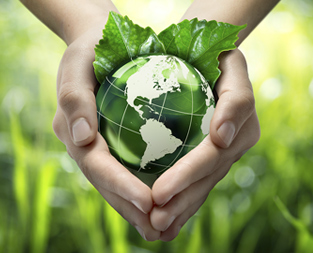 Let us protect Christ in our lives, so that we can protect others, so that we can protect creation!
Pope Francis Homily at His Inauguration
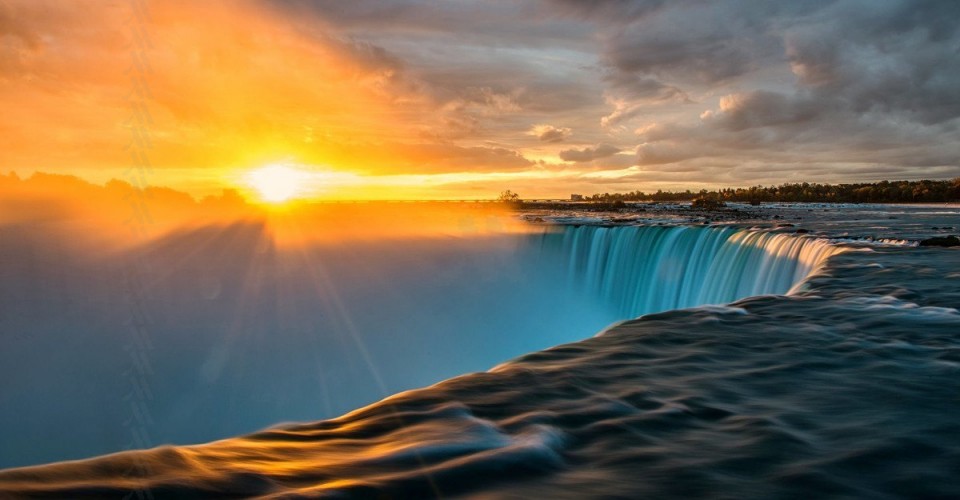 OPENING PRAYER 
Leader:  Blessed be God, Creator, Word and Spirit;
All:          Who brings all things into being and calls them good.
Leader:  Bless your Creator, all children of God. 
All:          Let us praise and exalt our Creator together. 


Leader:   Bless your Creator, all birds of the air. 
All:           Let us praise and exalt our Creator together. 
Leader:   Bless your Creator, all creatures of the sea. 
All:           Let us praise and exalt our Creator together.
Leader:   Bless your Creator all animals of the land. 
All:           Let us praise and exalt our Creator together.   
Leader:   Creator God, grant us your grace, that we may
                 always respect  your whole creation with great joy.
All: 	      Amen.
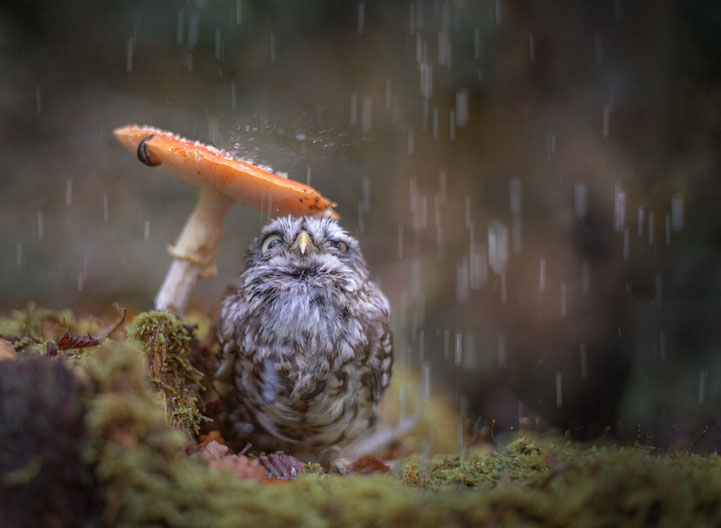 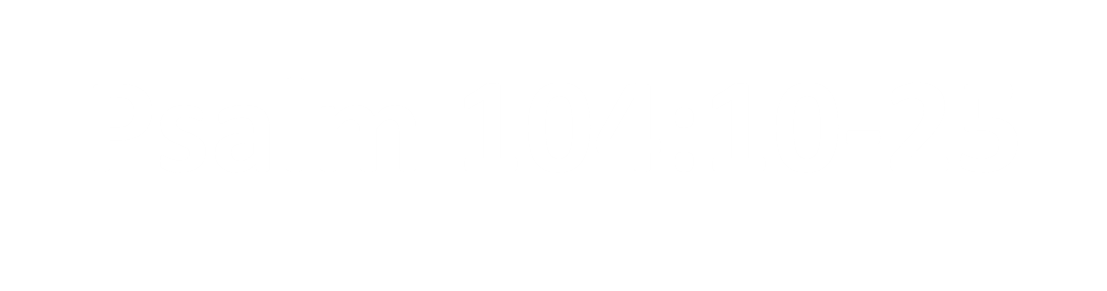 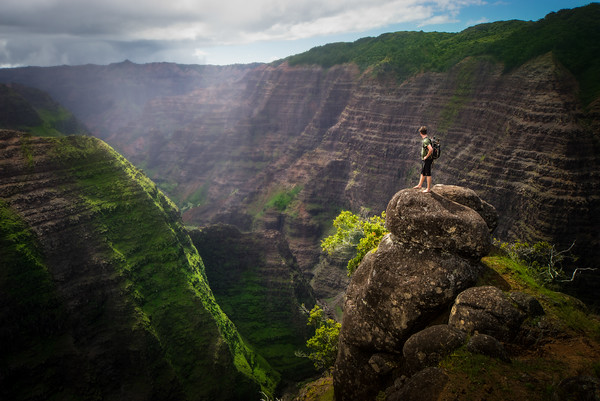 Closing Prayer

                 


Let us live without fear:      for our Creator has made us holy,    has always protected us, and loves us.  In God’s peace let us always respect one another and all God’s creation .May God bless us always.   Amen †